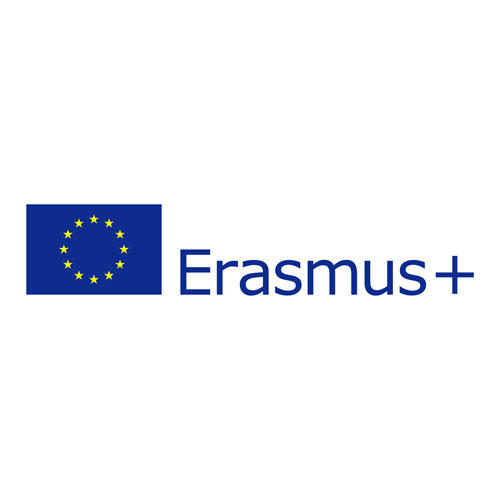 Budgeting in the European Union
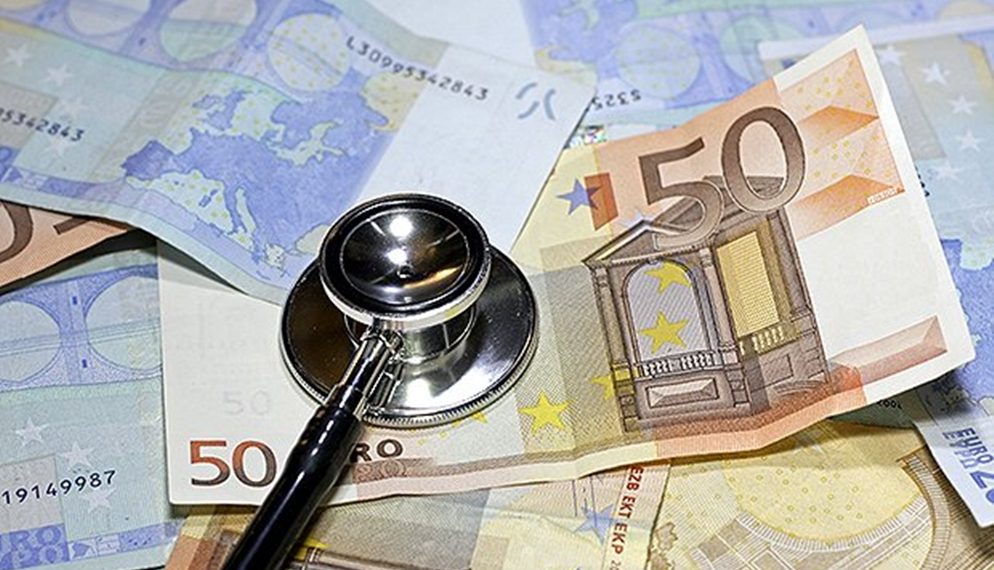 The EU budget
Defining limits
Determining upper limits
7 years
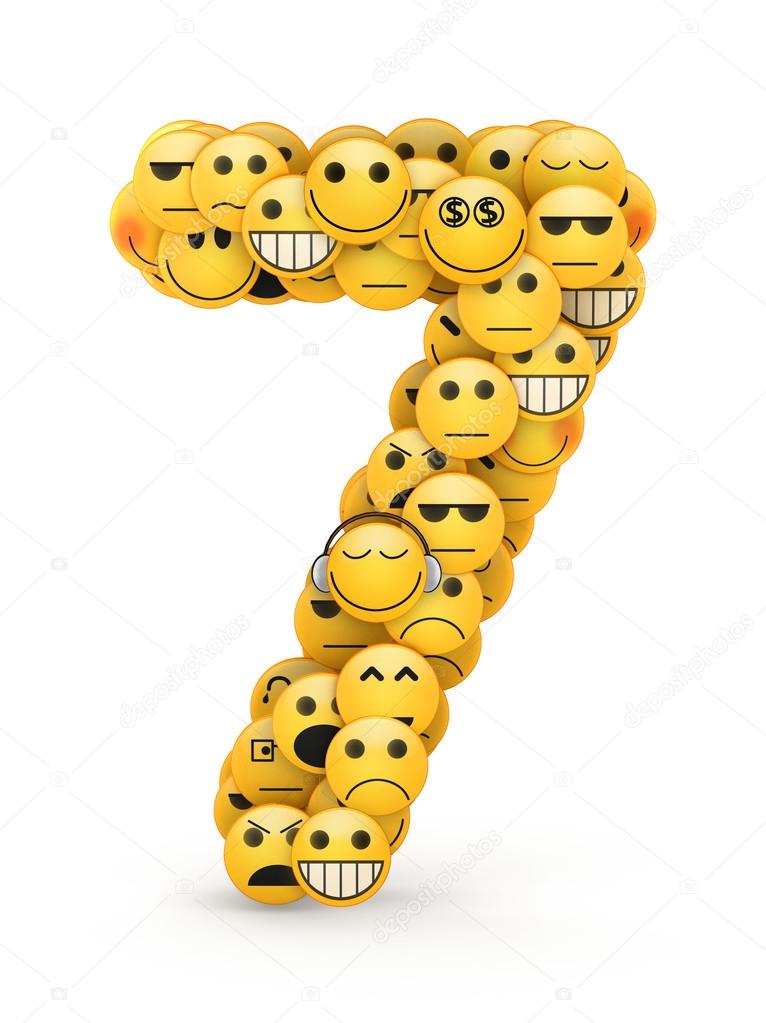 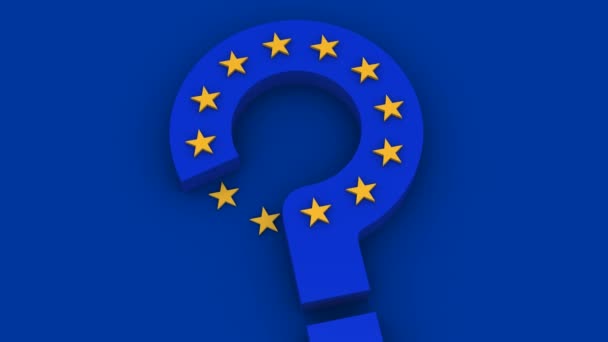 Planning
Commission 	  Council and Parliament.
annual budget determination : according to the previously accepted amounts.
 multiannual financial limits
draft
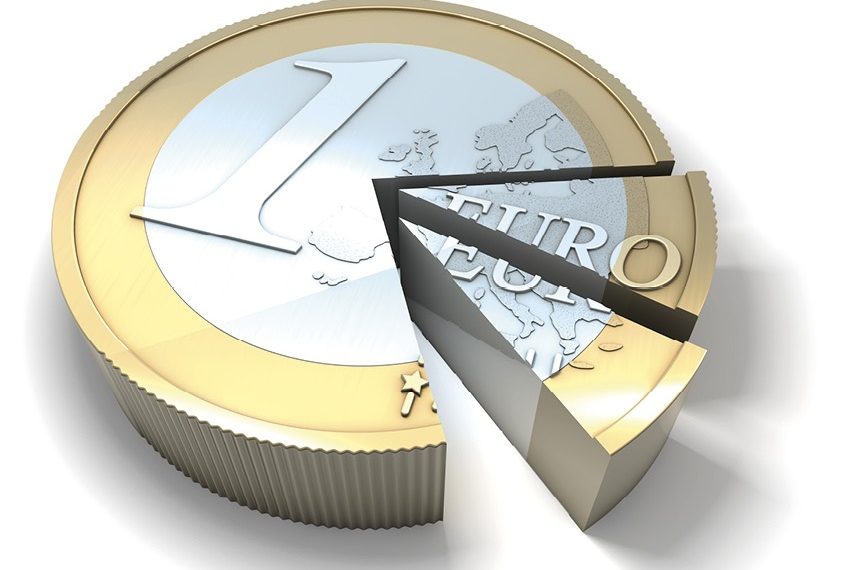 [Speaker Notes: A két utóbbi intézmény módosíthatja a tervezetet, ha pedig nem értenek egyet vele, kompromisszumos megoldást kell kidolgozniuk.]
budgeting procedure
Planning the expenditure by the institutions before the 1 July ,            		comission Council           	      the European Parliament 
Agreement or modifications
draft budget
position
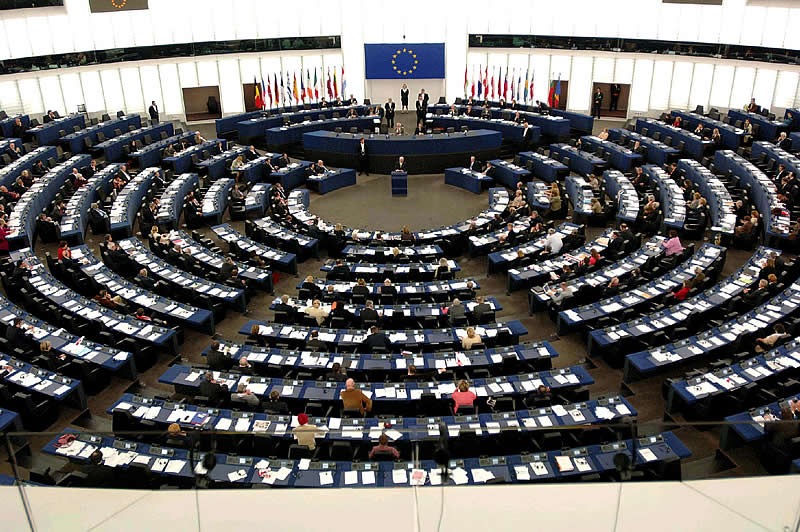 acceptance
Council and  European Parliament	      decision

Draft budget	      Commission’s proposal

The Council 		 	  European Parliament 
Finalizing within 14 days 

If there is no agreement		 new budgeting
Decision as equal parties